Bienvenidos a nuestra claseespañol 3
Hoy es jueves, el cinco de abril
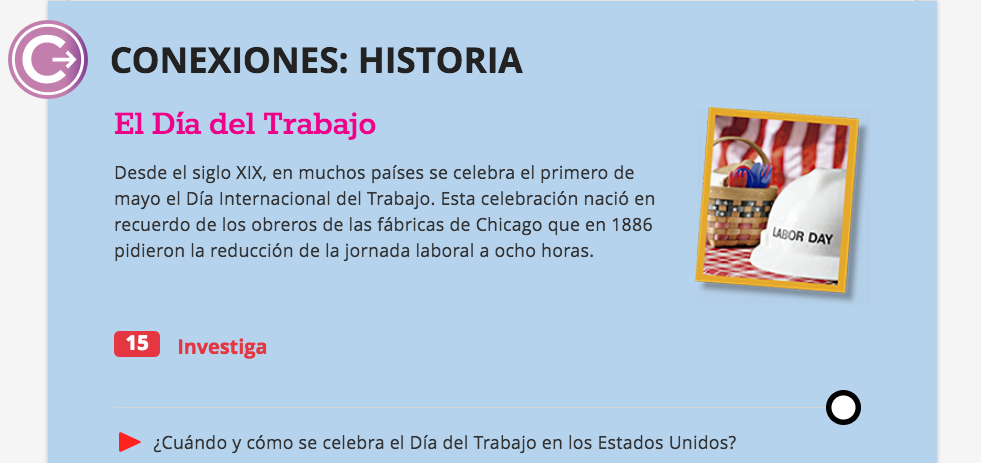 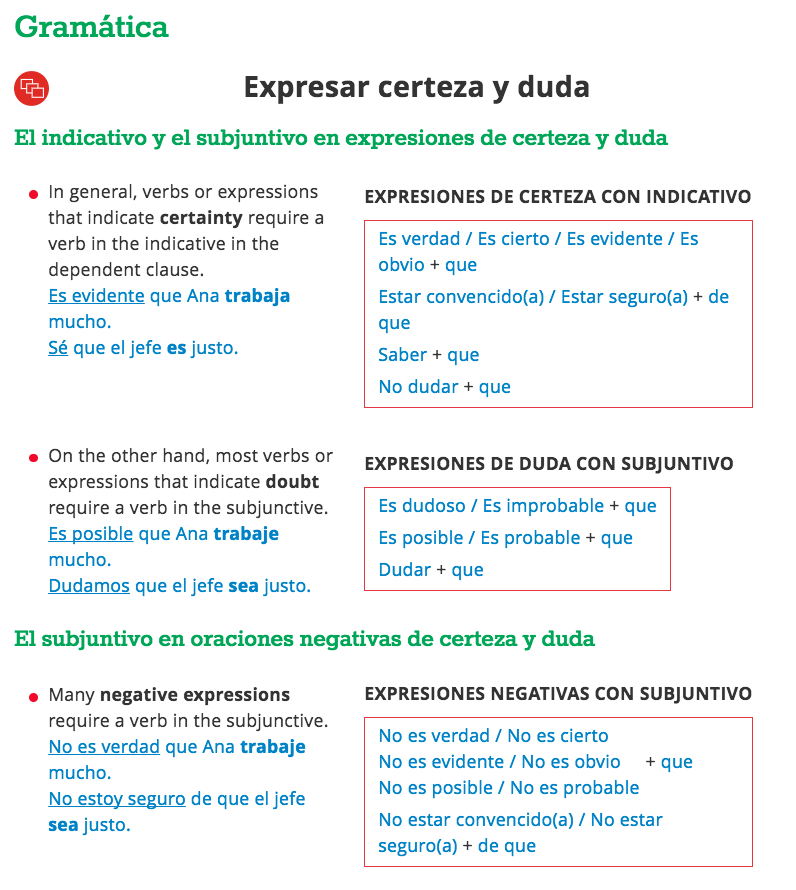 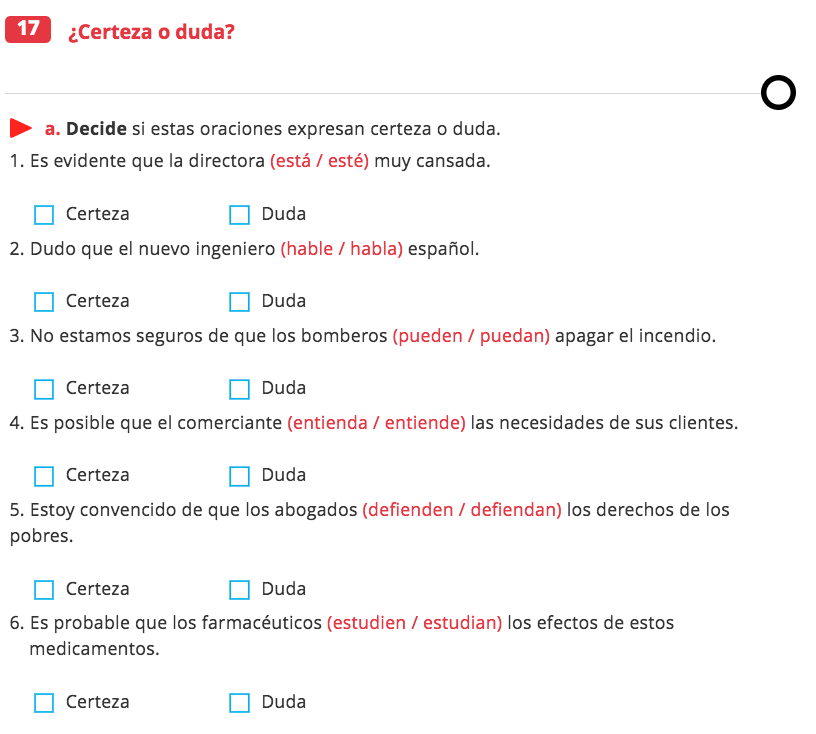 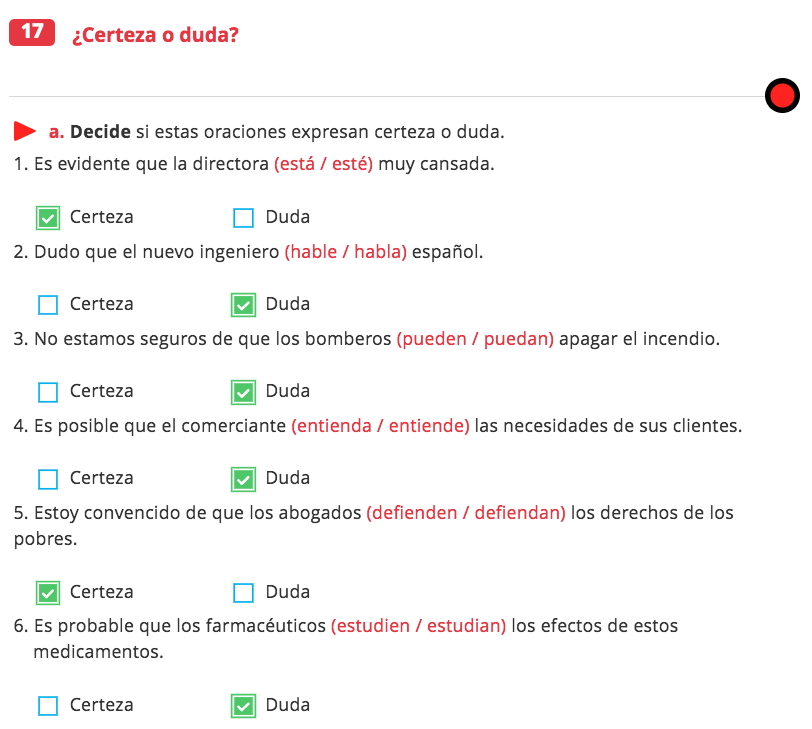 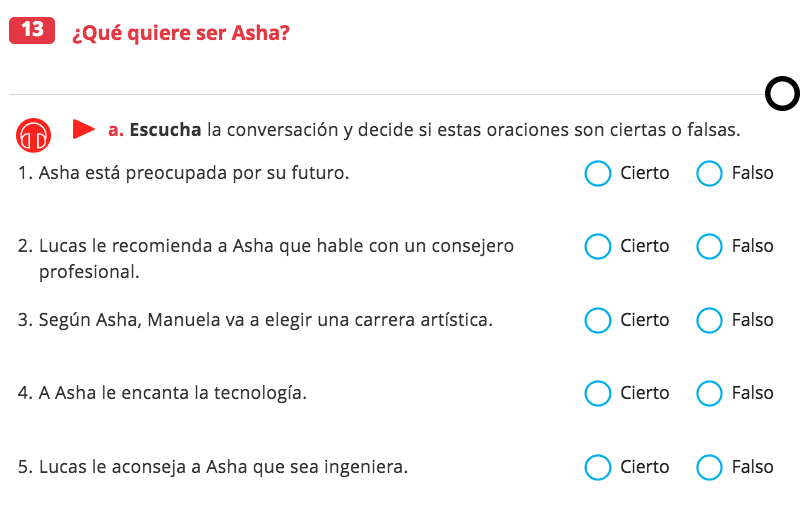 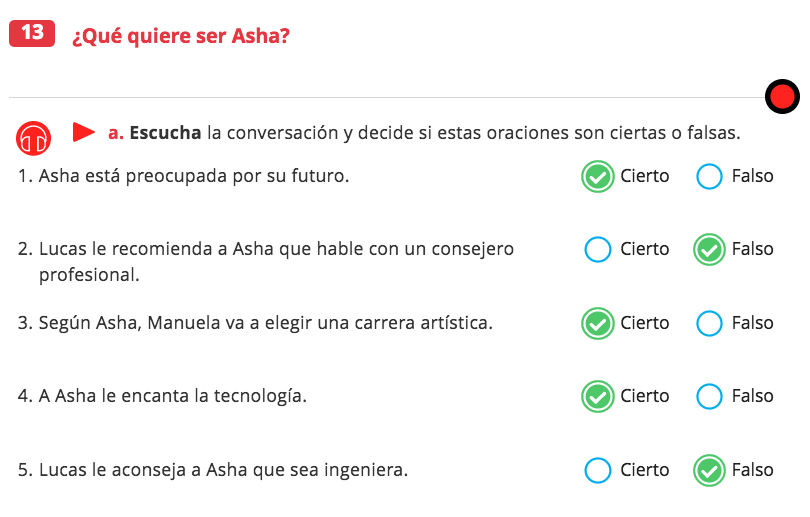 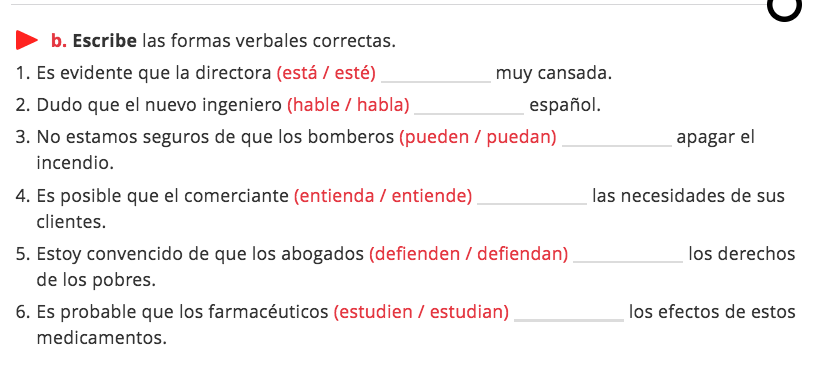 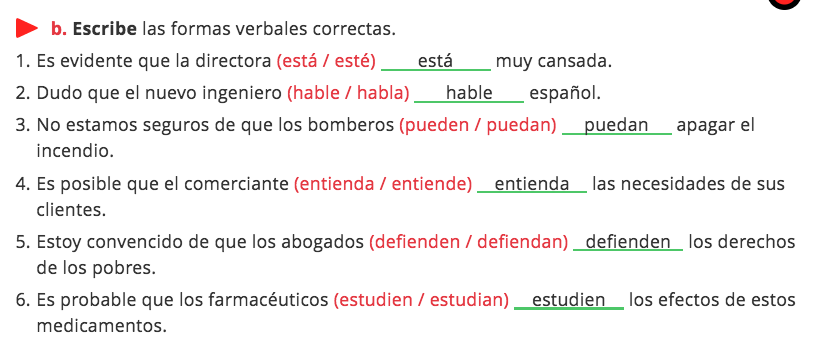 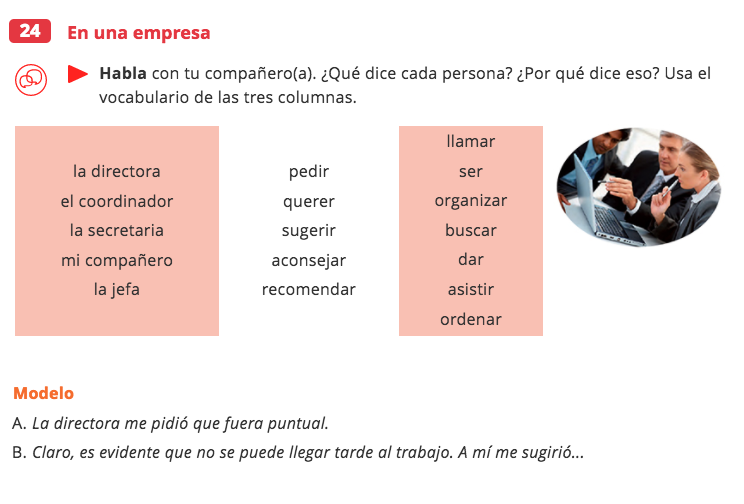 DOL
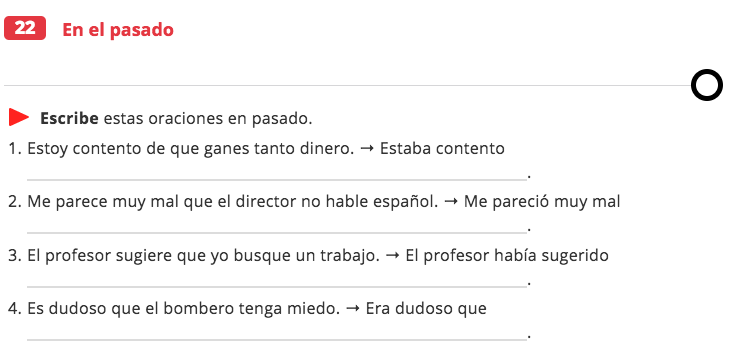 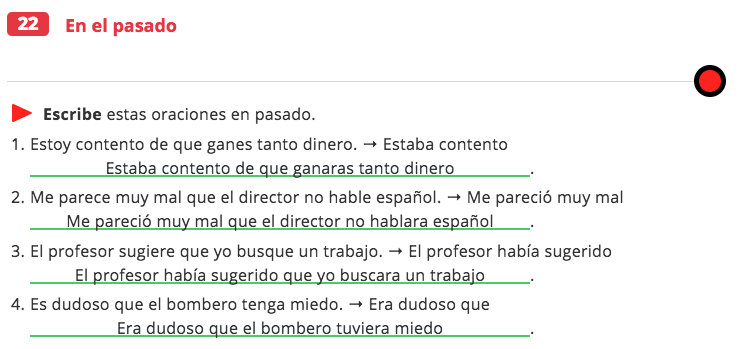